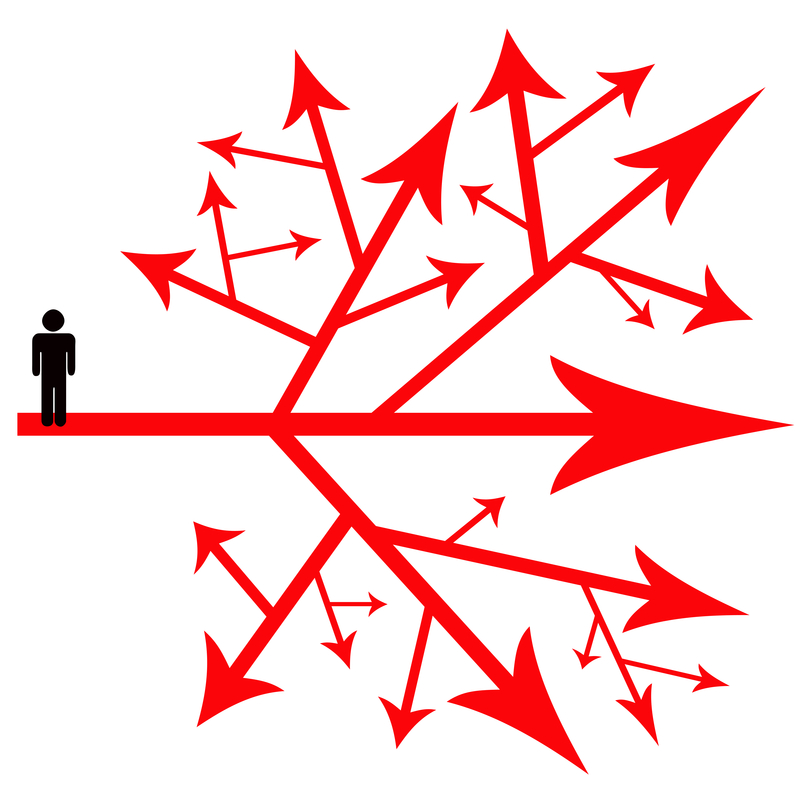 UPISI   U SREDNJU ŠKOLU2024./2025.
Uupisi
2 glavna dokumenta:
Pravilnik o elementima i kriterijima za izbor kandidata za upis u I. razred srednje škole (2015/2017)

Odluka o upisu učenika u I. razred srednje škole u školskoj godini 2024./2025.
KORISNE STRANICE
UPITNICI 
https://www.putkarijere.hr/
Što učenici mogu sami/uz roditelje?
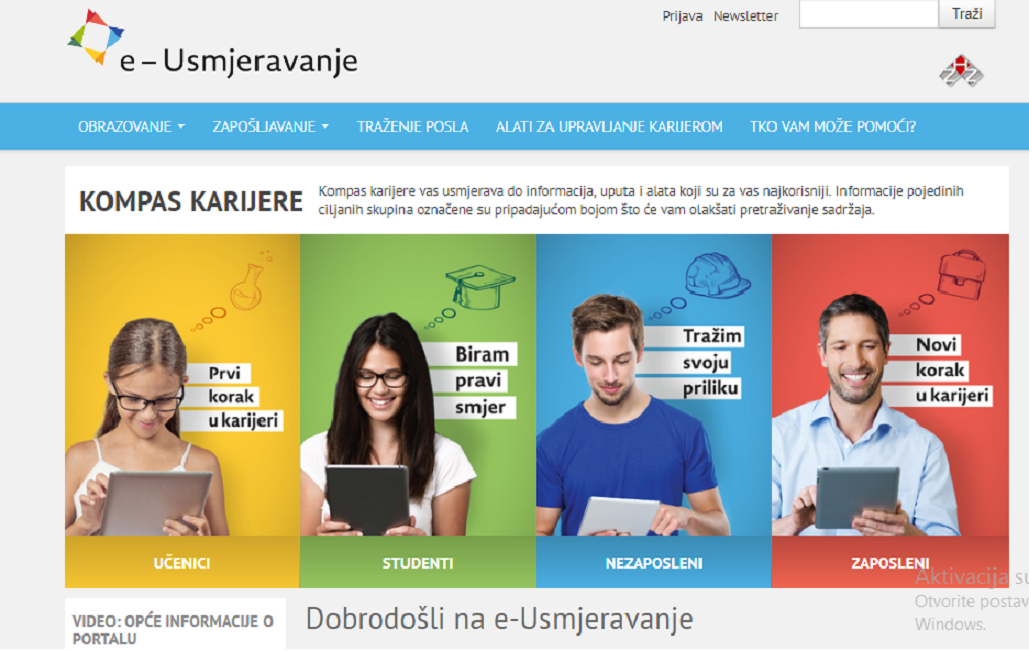 STRANICA NA KOJOJ ĆETE PRATITI SVE VAŽNE OBAVIJESTI
SŠ u Hrvatskoj
Pravilnik o elementima i kriterijima za izbor kandidata za upis u I. razred srednje škole
ELEMENTI VREDNOVANJA:
Zajednički
Dodatni
Poseban
Vrednovanje kandidata pripadnika romske nacionalne manjine i kandidata bez roditeljske skrbi
a) Zajednički element vrednovanja (za trogodišnje programe)
a) Zajednički element vrednovanja za gimnazije i strukovne (4 godine)
KALKULATOR BODOVA (SREDNJA.HR)
TREND UPISA UČENIKA U STRUKOVNE ŠKOLE
https://www.srednja.hr/novosti/kakav-je-trend-upisa-ucenika-u-strukovne-skole-donosimo-pregled-kroz-posljednjih-deset-godina/
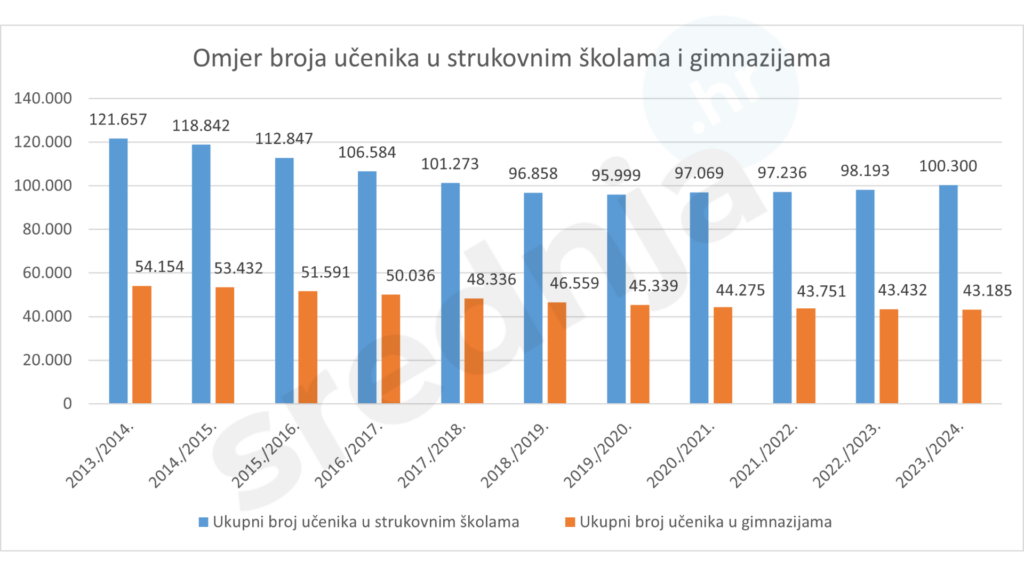 Izvor: Srednja.hr
Pregled najpopularnijih srednjih škola u Hrvatskoj
https://www.jutarnji.hr/vijesti/hrvatska/imamo-rezultate-uspisa-ovo-su-najpopularnije-srednje-skole-u-hrvatskoj-15354107 
Zagreb:
VII. Gimnazija
Prva ekonomska škola
II. gimnazija
Druga ekonomska škola
X. gimnazija Ivan Supek
Gornjogradska 7. Hotelijersko-turistička škola
Treća ekonomska škola
XIII. gimnazija
III. gimnazija
Izvor: Srednja.hr
b. DODATNI ELEMENT VREDNOVANJA
Provjera posebnih znanja, vještina, sposobnosti i darovitosti 
Rezultati postignuti na natjecanjima u znanju 
Rezultati postignuti na natjecanjima školskih sportskih društava
Dodatni bodovi za upis u sportske odjele
B) Dodatni elementi vrednovanja
1) provjera posebnih znanja, vještina, sposobnosti i darovitosti

Program likovne umjetnosti i dizajna:
Darovitost likovno izražavanje crtanjem olovkom ili ugljenom te slikanjem (tempera, gvaš ili akvarel)
70-120 bodova + bodovi iz OŠ

Program glazbene umjetnosti:
postignuti opći uspjeh iz petoga i šestoga razreda glazbene škole ili dva razreda pripremnoga obrazovanja;
konačni rezultati ostvareni na prijamnome ispitu glazbene darovitosti
ukupno 260 bodova
Program plesne umjetnosti:
Ukupno 200 bodova.

Programi za sportaše:
Samo za one učenike uvrštene na rang-listu nacionalnog saveza.
Ukupno 160 bodova (ovisno o kategoriji sporta).

PRIJAVE ZA ODJELE ZA SPORTAŠE ZAPOČINJU RANIJE
SŠ koje zahtijevaju dodatne provjere znanja
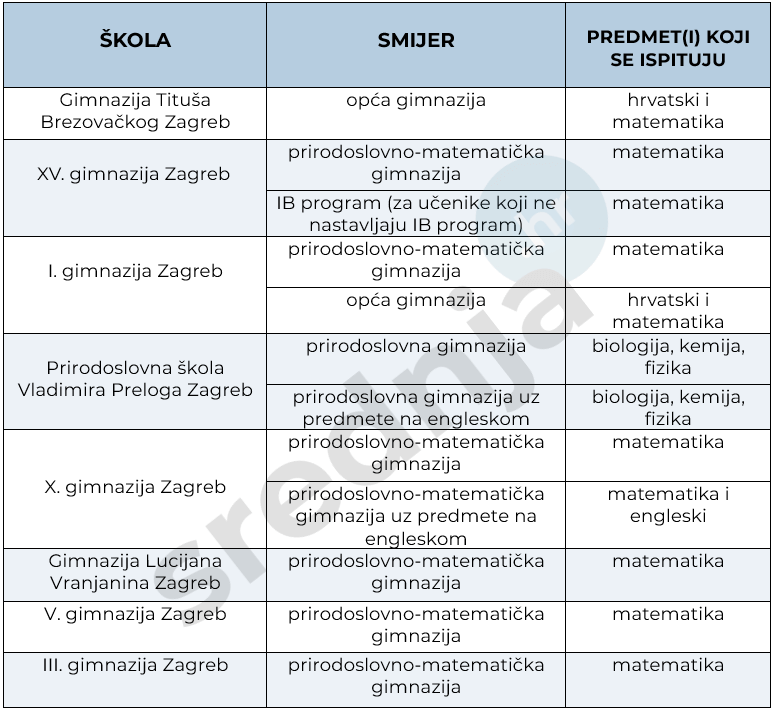 provjera znanja – max 5 bodova
Kad je nemoguća selekcija prema broju bodova
- PRIJAVE ZA OVE ŠKOLE ZAVRŠAVAJU RANIJE
Na web stranicama škole navedeno koje se gradivo testira
Izvor: Srednja.hr
2) Vrednovanje rezultata kandidata postignutih na natjecanjima iz znanja
postignuti rezultati na državnom ili međunarodnom  natjecanju u znanju u 5., 6., 7. i 8. razredu
3) Rezultati postignuti na natjecanjima školskih sportskih društava
Pravo na dodatne bodove kandidati ostvaruju na temelju službene evidencije o rezultatima održanih natjecanja školskih sportskih društava koju vodi Hrvatski školski športski savez (HŠŠS)
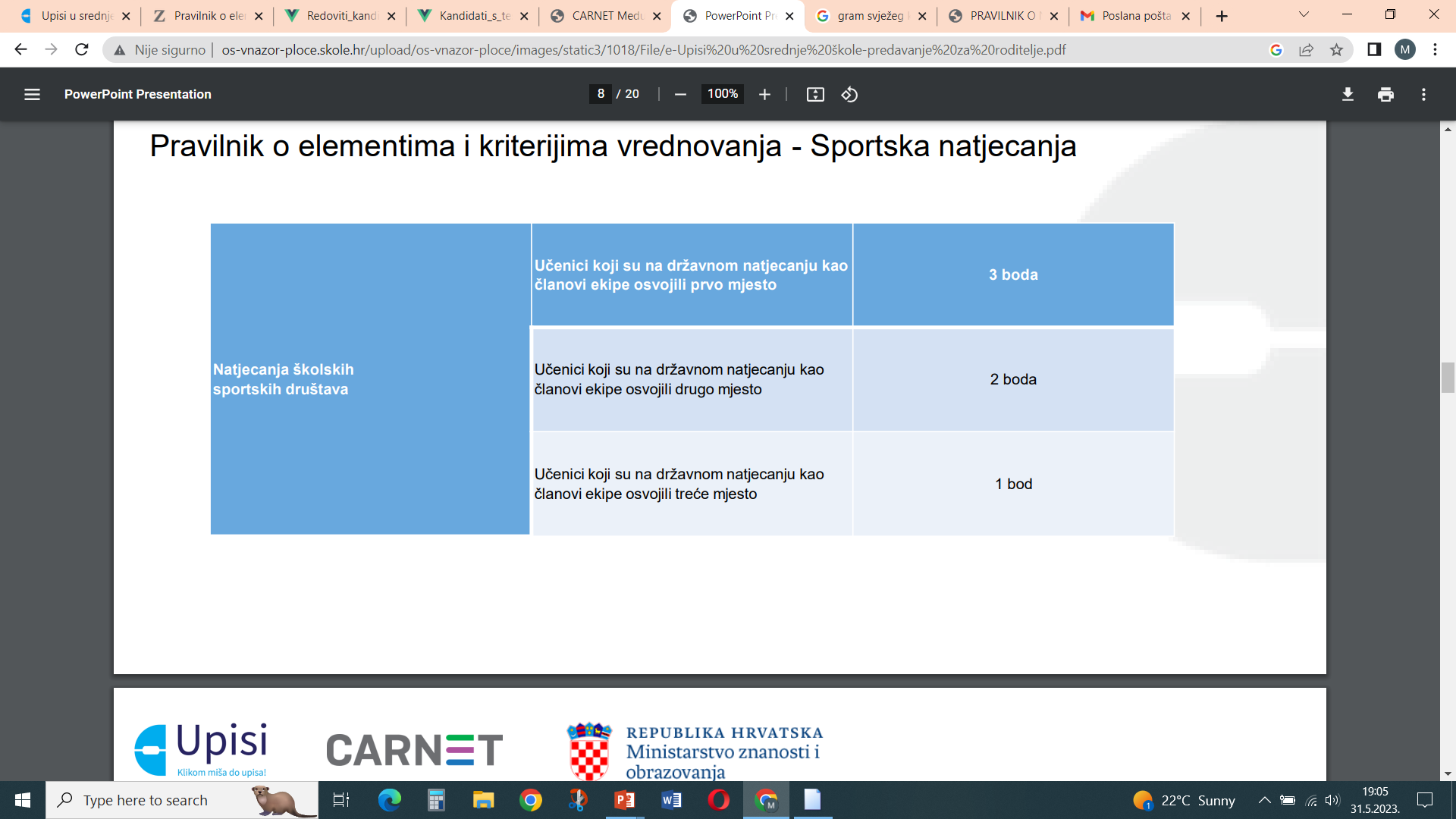 C) Posebni elementi vrednovanja
Priznaje se ostvarivanje isključivo jednoga (najpovoljnijega) prava

zdravstvene teškoće	(1 BOD)
- programi prema mišljenju Službe za profesionalno usmjeravanje  HZZ-a (preporuka za 3-5 programa)
(uz zadovoljavanje ispita sposobnosti u školama u kojima je to uvjet)

otežani uvjeti obrazovanja	(1 BOD)
jedan i/ili oba roditelja s dugotrajnom teškom bolesti (liječnička potvrda)
dugotrajno nezaposlena oba roditelja (potvrda HZZ )
samohrani roditelj korisnik socijalne skrbi (potvrda CZSS)
jedan preminuli roditelj (smrtni list)
bez roditelja ili odgovarajuće roditeljske skrbi (potvrda CZSS)
VREDNOVANJE USPJEHA KANDIDATA S TEŠKOĆAMA U RAZVOJU
Rješenje o primjerenom obliku školovanja (IP, PP)
programi prema mišljenju Službe za profesionalno	usmjeravanje
HZZZ /3-5/ - uz zadovoljavanje ispita sposobnosti u školama u kojima je to  uvjet

posebne ljestvice poretka
upis prema broju slobodnih mjesta za učenike s teškoćama u  pojedinom programu (DPS)
Zdravstvena sposobnost kandidata
OVISNO O ZAHTJEVU ŠKOLE:
potvrdu nadležnoga školskog liječnika o zdravstvenoj sposobnosti kandidata za propisani program 
Ili liječničku svjedodžbu medicine rada

- Provjeriti na web stranici SŠ koju učenik ili učenica žele upisati - Gimnazije ne provjeravaju zdravstvenu sposobnost 

* Učenici s teškoćama u razvoju (s Rješenjem) ne trebaju potvrdu liječnika, ako se upisuju na temelju Mišljenja HZZ-a
JEDINSTVENI POPIS ZDRAVSTVENIH KONTRAINDIKACIJA SREDNJOŠKOLSKIH OBRAZOVNIH PROGRAMA U SVRHU UPISA U I. RAZRED SREDNJE ŠKOLE
dostupan u PDF obliku
Prijave i upisi u srednje škole  obavljaju se elektronskim putem
https://srednje.e-upisi.hr/
Učenici: KORISNIČKO IME (ime.prezime@skole.hr) i  LOZINKA (isto kao za eDnevnik)
Roditelji/skrbnici: pomoću vjerodajnica e-Građana
POSTUPAK PRIJAVE
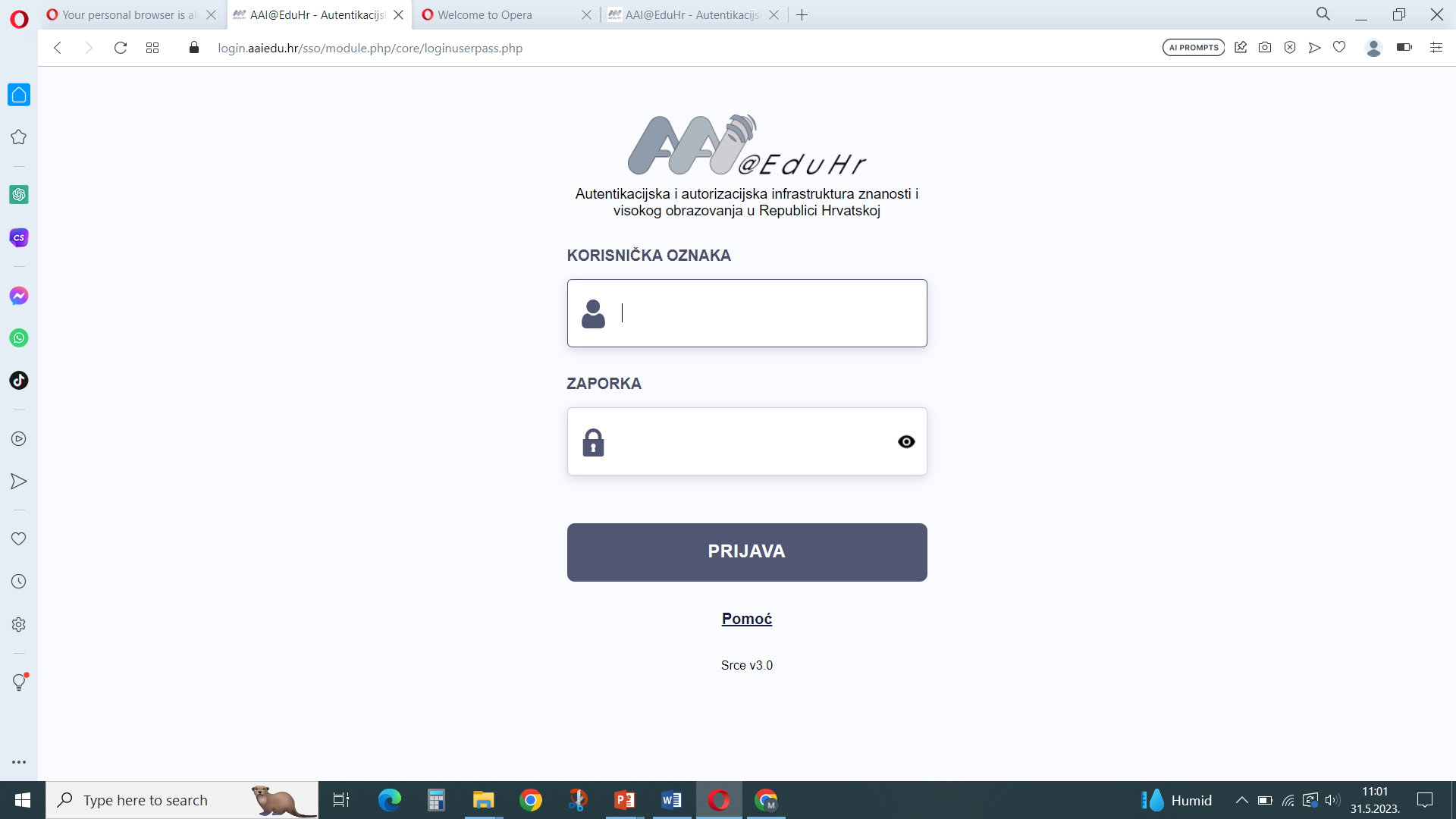 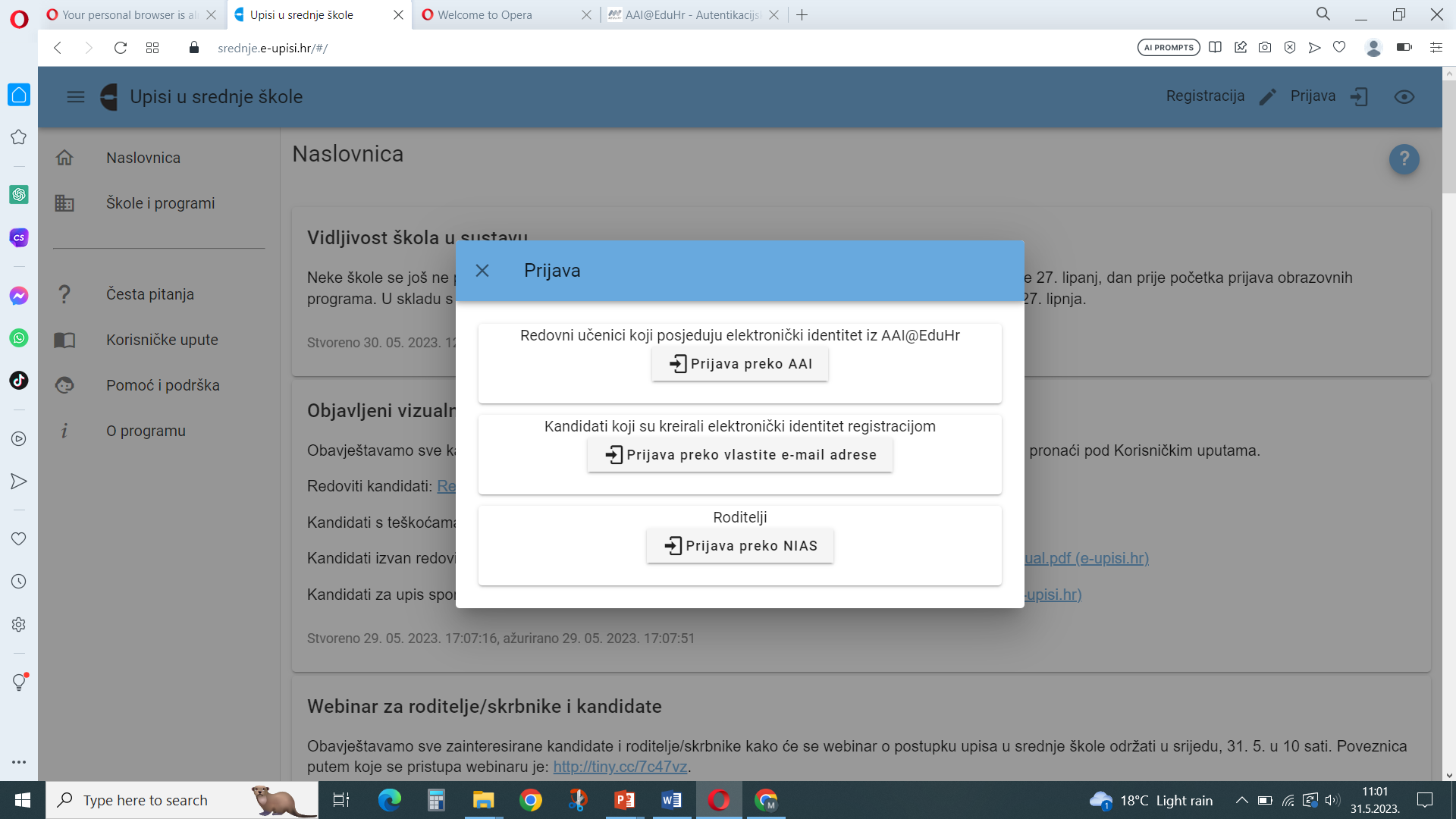 Postupak kod prve prijave u
N     NAcionalni informacijski sustav prijava i upisa u srednje škole
www.upisi.hr
korisničko ime + lozinka
                        1. PRIJAVA BEZ PINA
broj mobitela na koji će SMS-om stići PIN
(PIN-dodatna zaštita i privatnost podataka)
          PONOVNO PRIJAVA S PINOM
Gubitak (SMS poruka “OPET” na broj 66129; cijena 3,72 kn +PDV)
1. POČETAK PRIJAVA U SUSTAV
Ljetni upisni rok:
 kreće od 27.5.2024. 
Jesenski upisni rok: 
 kreće od 19.8.2024.
Što nakon prijave?
Provjera podataka
(tijekom lipnja)
osobni podaci
obavijestiti razrednika 
ocjene
rezultati natjecanja
sve podatke koji se nalaze u sustavu  konstantno pratiti
Poslovi za kandidate i roditelje/skrbnike
Provjera podataka
 Prijava programa 
 Unos dokumentacije za dodatne bodove i prava prednosti 
 Praćenje rasporeda 
 Izlazak na dodatne provjere (ako su takvi programi prijavljeni)
 Praćenje ljestvica poretka 
 Ispis i prijenos upisnica na sustav 
Upisnica je dokument kojim kandidat i roditelj/skrbnik potvrđuju svoj upis u školu i program u koje su ostvarili pravo upisa
Upisnica mora biti potpisana od strane kandidata i roditelja/skrbnika i prenesena u sustav
2. Početak prijava obrazovnih programa
Redoviti 28.6. do 8.7.  / TUR 27.5. do 26.6.

Početak prijenosa dokumentacije kojom se ostvaruju dodatna prava za upis na sustav:
Redoviti do 4.7. / TUR do 26.6.
Stručnog mišljenja HZZ-a za programe koji to zahtijevaju 
Dokumenata kojima se ostvaruju dodatna prava za upis
Prijava obrazovnih programa
U kartici "Moj odabir" kandidati prijavljuju željene obrazovne programe
Moguća pretraga prema kriterijima
U jednom upisnom roku, kandidat može prijaviti najviše 6 obrazovnih programa
Provjeriti ima li škola bodovni prag te koje predmete boduje za upis
Provjeriti zahtjeva li program dodatnu provjeru – raniji rok za prijavu!
prilikom odabira programa odabiru se i prvi i drugi strani jezik te izborni predmeti
LISTA PRIORITETA
na vrh liste postaviti program obrazovanja koji kandidat najviše želi upisati
3. PRIJAVA PROGRAMA KOJI ZAHTJEVAJU DODATNE PROVJERE
REDOVITI (od 28.6. do 1.7.)
2.7.-5.7. provođenje dodatnih provjera i početak unosa rezultata od strane škola 
TUR (od 24.6. do 26.6.)
 provođenje dodatnih provjera i početak unosa rezultata od strane škola 
Informacije o dodatnim provjerama te datume i mjesto održavanja kandidati mogu pratiti na stranici https://srednje.e-upisi.hr pod "Moj raspored" i na mrežnim stranicama srednjih škola
4. POČETAK PRIJENOSA DOKUMENTACIJE KOJOM SE OSTVARUJU DODATNA PRAVA ZA UPIS NA SUSTAV
Redoviti do 4.7. / TUR do 26.6.
 Stručnog mišljenja HZZ-a za programe koji to zahtijevaju 
 Dokumenata kojima se ostvaruju dodatna prava za upis (dostavljaju se elektroničkim putem)
5. PROVOĐENJE DODATNIH ISPITA I PROVJERA  I UNOS REZULTATA
Redoviti: od 2.7. do 5.7./ TUR: od 24.6. do 26.6.
6. KRAJ PRIJAVA PROGRAMA
REDOVITI: do 8.7. / TUR: do 26.6.
do navedenih datuma  mogućnost prijavljivanja novih programa, brisanja programa i mijenjanje prioriteta
7. LJESTVICE PORETKA
Objava konačnih ljestvica poretka: 10.7.2024. (redovni) i 26.6.2024. (tur)
 Pravo upisa u onaj program pored kojeg u stupcu "Pravo upisa" stoji zelena kvačica
 Konačne ljestvice poretka više se ne mijenjaju


svakog punog sata, za svakog kandidata nalazi se program obrazovanja koji mu je trenutačno najviši na listi prioriteta, a na kojemu se po bodovima nalazi u okviru upisne kvote
ako se takav program obrazovanja pronađe, kandidat se briše sa svih ostalih ljestvica poretka koje su mu niže na listi prioriteta,
ako kandidat ne ostvaruje pravo upisa na svoj 1. prioritet, a na ostale ostvaruje, nije potrebno brisati s liste željeni 1. prioritet jer se ljestvice konstantno osvježavaju, odnosno pokušavaju naći najbolji odabir prema prioritetima kandidata
UPISNICA
Nakon objave konačnih ljestvica poretka u kartici "Moji rezultati" će biti omogućeno preuzimanje upisnice.

potpisati kandidat i roditelj/skrbnik te ju učitati u sustav
pratiti status učitane upisnice
Upisnicu je moguće i dostaviti školi u koju je kandidat ostvario pravo upisa (osobno ili elektorničkom poštom) kako bi ju oni učitali u sustav (isključivo kandidati koji nemaju mogućnost sami prenijeti upisnicu na sustav zbog otežanog pristupa računalu, internetu i sl.)
Dostava dokumenata koji su uvjet za upis u određeni program obrazovanja srednje škole:
1) Upisnica (obvezno za sve učenike)
dostavlja se elektronski putem srednje.e-upisi.hr ili dolaskom u školu na propisani datum 
2) Potvrda liječnika školske medicine
 dostavlja se putem elektronske pošte na mail adresu srednje škole ili dolaskom u školu na propisani datum i
3) Potvrda obiteljskog liječnika ili liječnička svjedodžba medicine rada
dostavlja se putem elektronske pošte na mail adresu srednje škole ili dolaskom u školu na propisani datum. 
Točan datum zaprimanja dokumenata dolaskom u školu objavljuje se na mrežnim stranicama i oglasnim pločama škola.
DOSTAVA DOKUMENATA KOJI SU UVJET ZA UPIS U SŠ
10.7.2024.– 12.7.2024. 
 kandidati koji srednjoj školi ne dostave upisnicu te, ako je to potrebno, potvrdu liječnika školske medicine ili svjedodžbu medicine rada, odnosno potvrdu obiteljskoga liječnika, gube pravo na upis i upućuju se na sljedeći upisni rok
JESENSKI UPISNI ROK
15.7.2024. - Objava okvirnog broja slobodnih mjesta za jesenski upisni rok
 9.8.2024. - Službena objava slobodnih mjesta za jesenski upisni rok
Ako vam je potrebna pomoć oko upisa...
sve potrebne informacije za upis dostupne su i na Internet stranici škole (prezentacija, hodogrami aktivnosti, kalendar aktivnosti)
 sve tekuće obavijesti vezane uz upise u srednje škole možete pratiti na Internet stranici („Upisi u srednje škole” https://srednje.e-upisi.hr/#/ )
 obratite se članovima upisnog povjerenstva (razrednici, stručna služba) koji će Vam biti na raspolaganju u uredovno vrijeme
Važno!
redovito pratiti www.upisi.hr

redovito pratiti web stranice škola

provjeriti podatke i odmah reagirati- razrednici će u razumnom roku ispraviti netočno povučene podatke

važnost redoslijeda škola
– izravno utječe na upis
VAŽNO!
RANG LISTA se mijenja do zadnjeg dana zaključavanja
paziti na prioritete (koristiti osobno računalo- pogotovo zadnja 2 dana!)
kontinuirano praćenje bodovnog stanja  (ogledne ljestvice poretka i konačna ljestvica  poretka)
Konačna lista poretka znači da je učenik primljen, ali NE I UPISAN
VAŽNO!
provjeriti imate li sve svjedodžbe 5.-7.razreda jer neke škole traže svjedodžbe na uvid
na vrijeme poslati zamolbu u tajništvo ako nemate
učenici koji ne dostave navedenu dokumentaciju u propisanom roku gube pravo upisa u ljetnom upisnom roku te se u jesenskom roku mogu kandidirati za upis u preostala slobodna upisna mjesta
učenik svoj upis potvrđuje vlastoručnim potpisom i potpisom roditelja/skrbnika na upisnici koju je dužan dostaviti u srednju školu
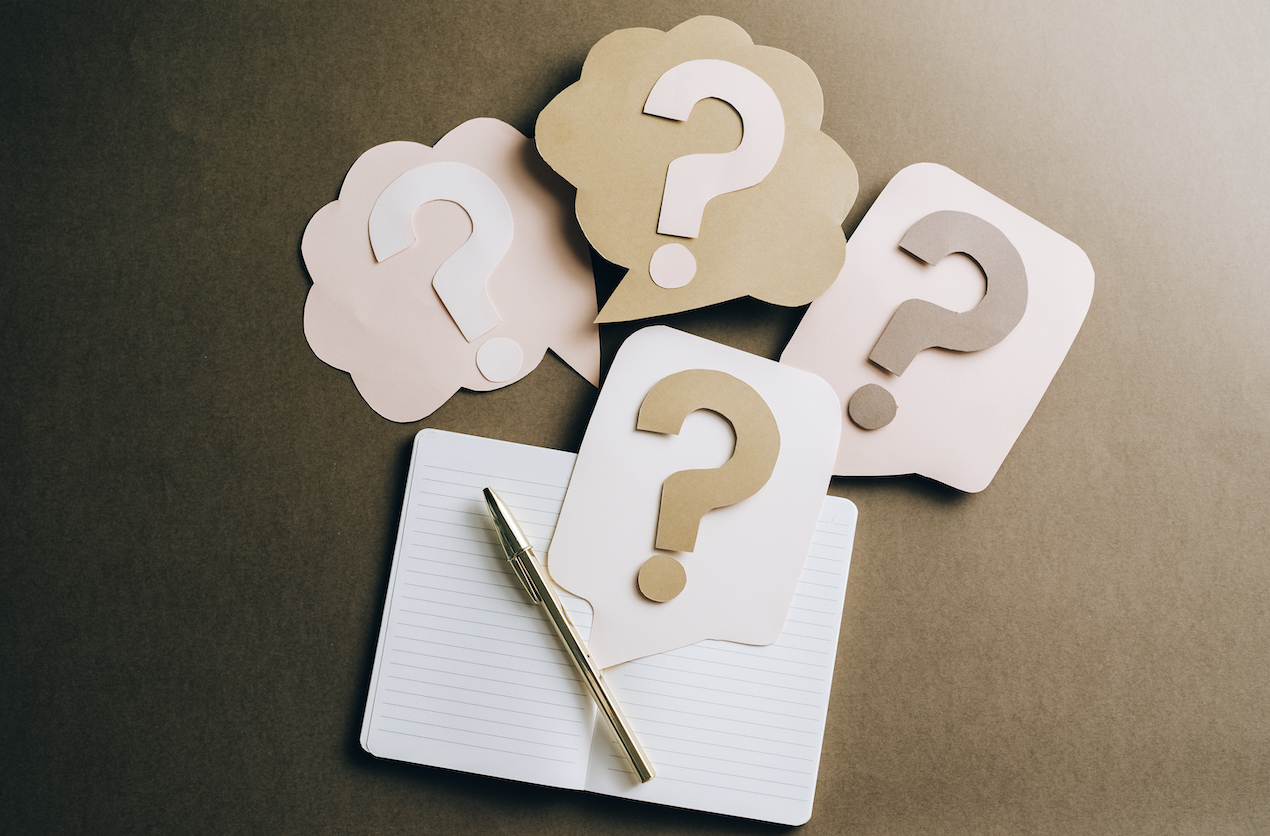 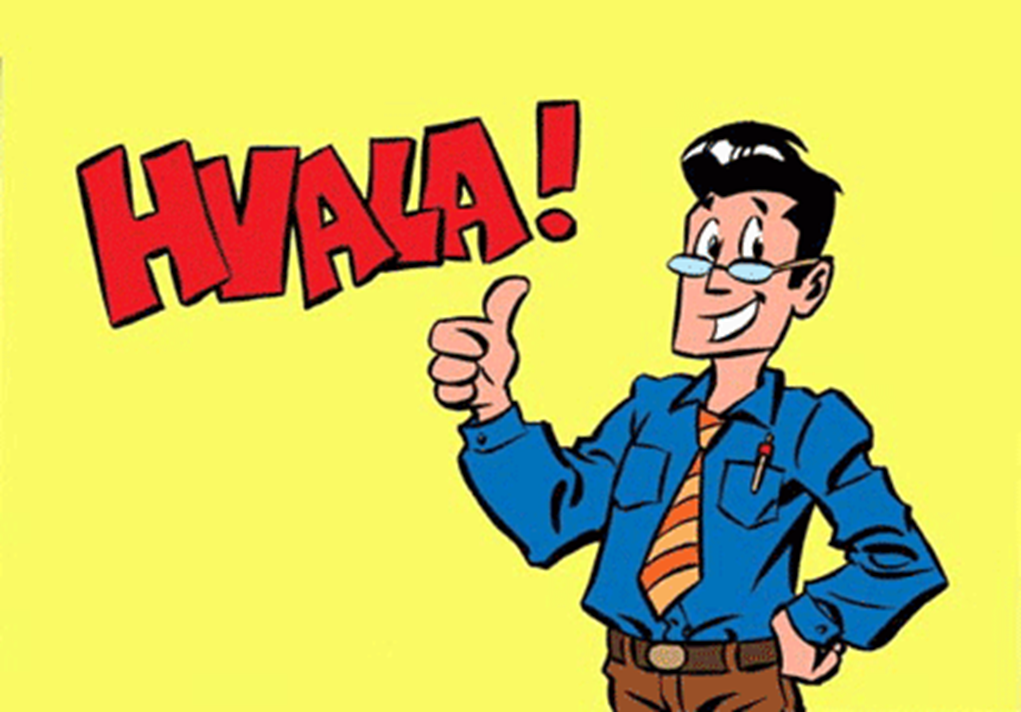